“Bài học sẽ bắt đầu sau quảng cáo”
https://www.youtube.com/watch?v=Vv3wCEFN78s
Theo các em dự đoán?
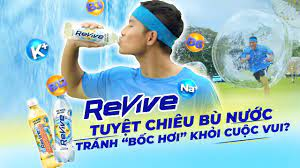 1. Hiện tượng gì xảy ra sau khi vận động nhiều hoặc lao động nặng?2. Việc uống nhiều nước hay các loại nước giải khát có tác dụng gì? Cơ chế?
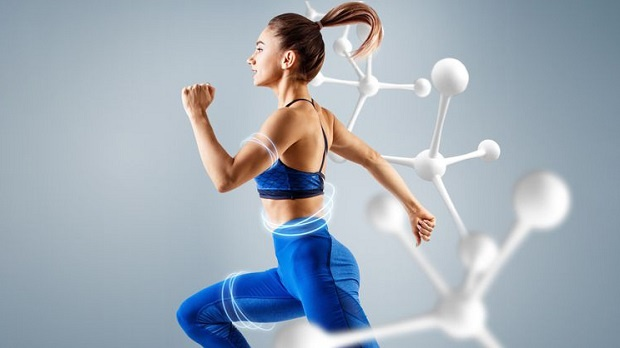 BÀI 21. TRAO ĐỔI CHẤT VÀ CHUYỂN HÓA NĂNG LƯỢNG
NỘI DUNG
TRAO ĐỔI CHẤT
1
2
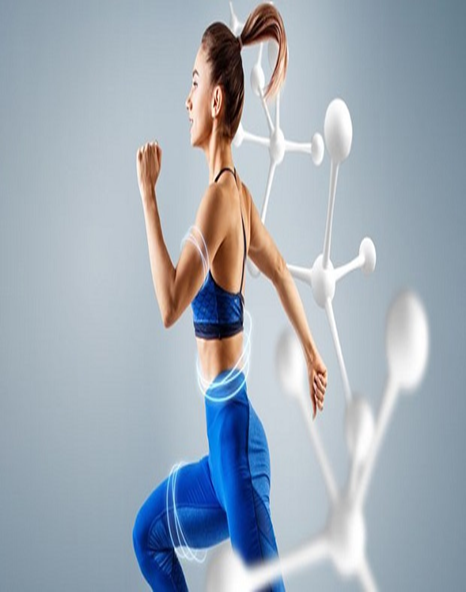 VAI TRÒ CỦA TRAO ĐỔI CHẤT VÀ CHUYỂN HÓA NĂNG LƯỢNG
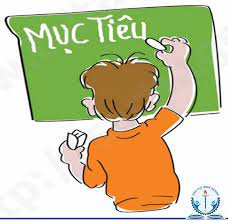 1. TRAO ĐỔI CHẤT VÀ CHUYỂN HÓA NĂNG LƯỢNG
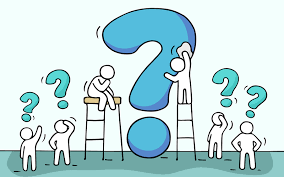 Quan sát hình và hoàn thành phiếu học tập theo nhóm đôi
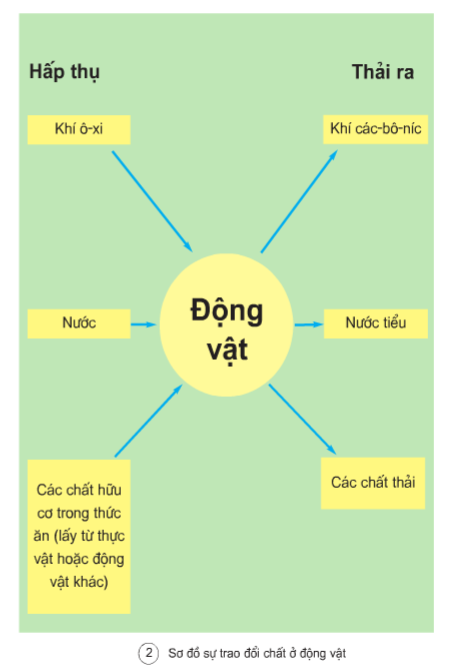 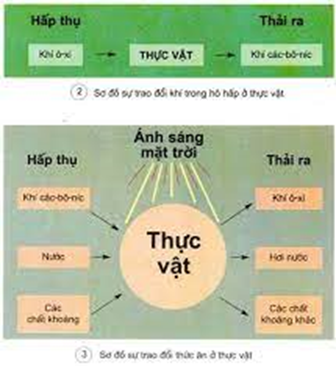 Hình 1
Hình 2
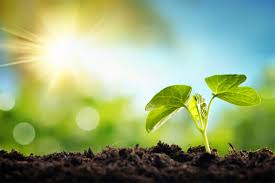 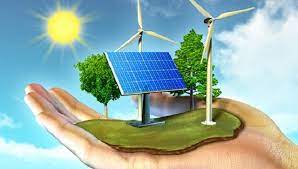 Hình 3
Hình 4
Phiếu học tập
Bài 21: TRAO ĐỔI CHẤT VÀ CHUYỂN HÓA NĂNG LƯỢNG
Họ và tên: ……………………………………
Lớp: ……………………………. Nhóm: ……
H1. Theo các em, sơ đồ ở hình 1, 2 mô tả điều gì?
……………………………………………………………………………………………………………………………………………………
H2. Ở hình 3, 4 là trao đổi chất hay là chuyển hóa năng lượng?
……………………………………………………………………………………………………………………………………………………
H3. Xác định dạng năng lượng chuyển hóa ở hình 3, 4.
……………………………………………………………………………………………………………………………………………………
Cặp đôi hoàn hảo
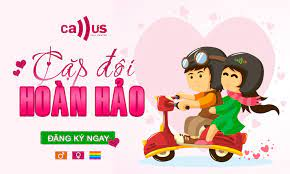 - 3 cặp đôi có câu trả lời nhanh nhất sẽ chạy nhanh lên bục giảng.
- Lần lượt trình bày câu trả lời đã thống nhất
- Cặp đôi nhanh nhất, đúng nhất, trình bày hay nhất sẽ trở thành cặp đôi hoàn hảo và nhận được giải thưởng của cuộc thi “Cặp đôi hoàn hảo”
Vậy?
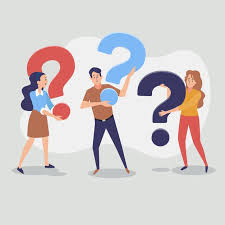 1. Trao đổi chất và chuyển hóa năng lượng
- Trao đổi chất là quá trình cơ thể lấy các chất từ môi trường, biến đổi chúng thành các chất cần thiết cho cơ thể và tạo năng lượng cung cấp cho các hoạt động sống, đồng thời trả lại môi trường các chất thải.
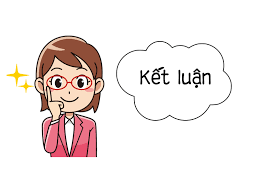 - Chuyển hóa năng lượng là sự biến đổi năng lượng từ dạng này sang dạng khác.
- Trao đổi chất và chuyển hóa năng lượng luôn gắn liền với nhau.
2. Vai trò của trao đổi chất và chuyển hóa năng lượng
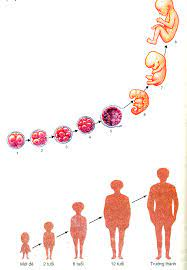 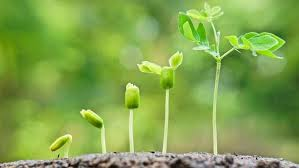 Thực vật
Động vật và con người
Tình huống giả định
Nếu chúng ta nhịn ăn, nhịn uống hoặc cây xanh không được tưới nước…thì điều gì sẽ xảy ra?
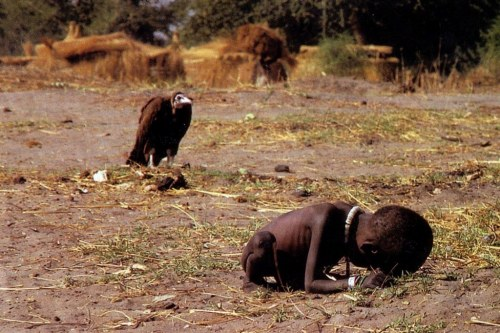 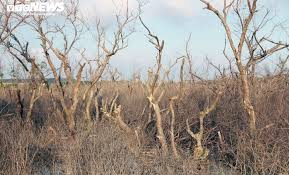 Rừng phòng hộ ở Hải Phòng đang xanh tốt bỗng héo khô
Sự chờ đợi của Kền kền (bức ảnh tham dự liên hoan ảnh thế giới với chủ đề nạn đói ở Châu Phi)
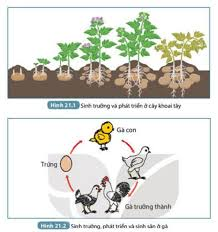 Quan sát và phân tích các sơ đồ 21.1 và 21.2 SGK trang 100
Vậy TĐC và CHNL có vai trò như thế nào đối với sự sống của sinh vật?
- Mọi cơ thể sống đều không ngừng trao đổi chất và chuyển hoá năng lượng với môi trường, khi trao đổi chất dừng lại thì sinh vật sẽ chết. 
 Trao đổi chất và chuyển hoá năng lượng có vai trò đảm bảo cho sinh vật tồn tại.
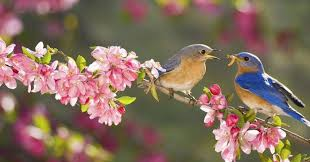 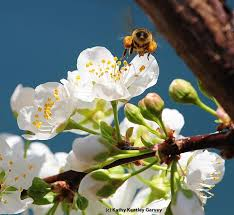 Luyện tập
03.
1, Chọn từ, cụm từ phù hợp hoàn thành đoạn thông tin sau
Trao đổi chất là quá trình cơ thể lấy các chất từ môi trường , …(1).. chúng thành các chất …(2)… cho cơ thể và tạo …(3)… cung cấp cho các hoạt động sống , đồng thời trả lại môi trường các …(4).
Chuyển hóa năng lượng là sự biến đổi …(5) …từ dạng này sang dạng khác.
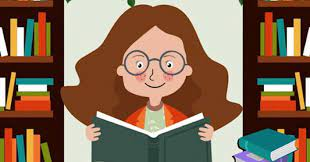 Luyện tập
03.
2, Cho các yếu tố nước uống, carbondioxide, Oxygen, năng lượng nhiệt, chất thải, thức ăn. Xác định những yếu tố mà cơ thể lấy vào, thải ra.
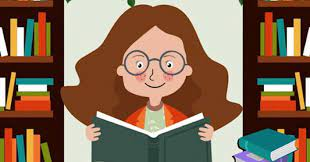 04. Vận dụng
- Dựa vào kiến thức đã học hoàn thành sơ đồ tư duy tổng kết bài học.
- Hãy cho biết: Tại sao trời nắng nóng cây có hiện tượng bị héo lá, người cảm thấy nhanh khát nước?
Đố vui…Sau khi học xong bài này, các em hãy cho biết
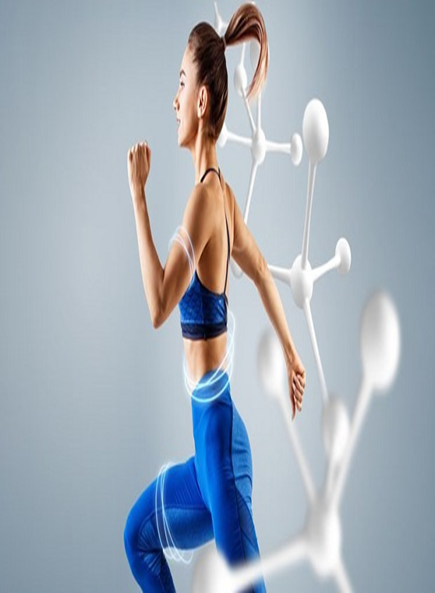 Bức ảnh đã xuất hiện ở những slide đầu ẩn chứa điều gì?
Em định chèn bài hát “ngày đẹp tươi” vào đây để kết thúc bài và nhắn nhủ HS nên có thói quen sống khoa học, lành mạnh, rèn luyện ..để có một sức khỏe tốt, vui vẻ mà đính kèm file vào hơi nặng, gửi cho cô tải ko lên ạ (em có đính kèm link bài hát phía dưới).Vậy chỗ này GV dạy có thể tự đính kèm trực tuyến hoặc thêm bài hay hoạt động gì khác vào tùy theo ý các thầy cô ạ.
https://www.youtube.com/watch?v=kgpjsFlVLuY
Bài học đến đây là kết thúc, hẹn gặp lại các em!